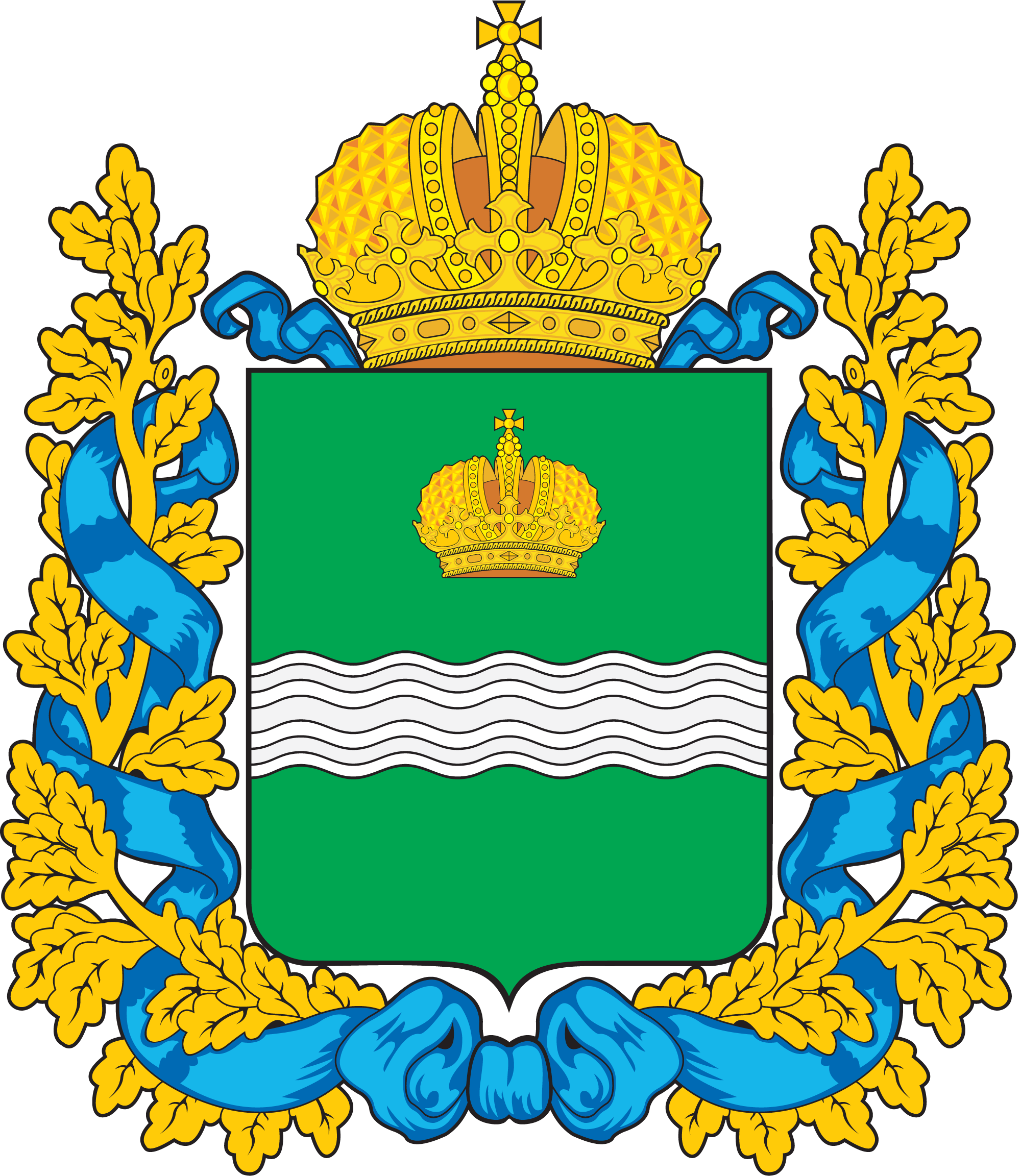 Уполномоченный по защите 
прав предпринимателей
в Калужской области.
Из практики  работы Уполномоченного…Новые риски предпринимателей на старый лад.
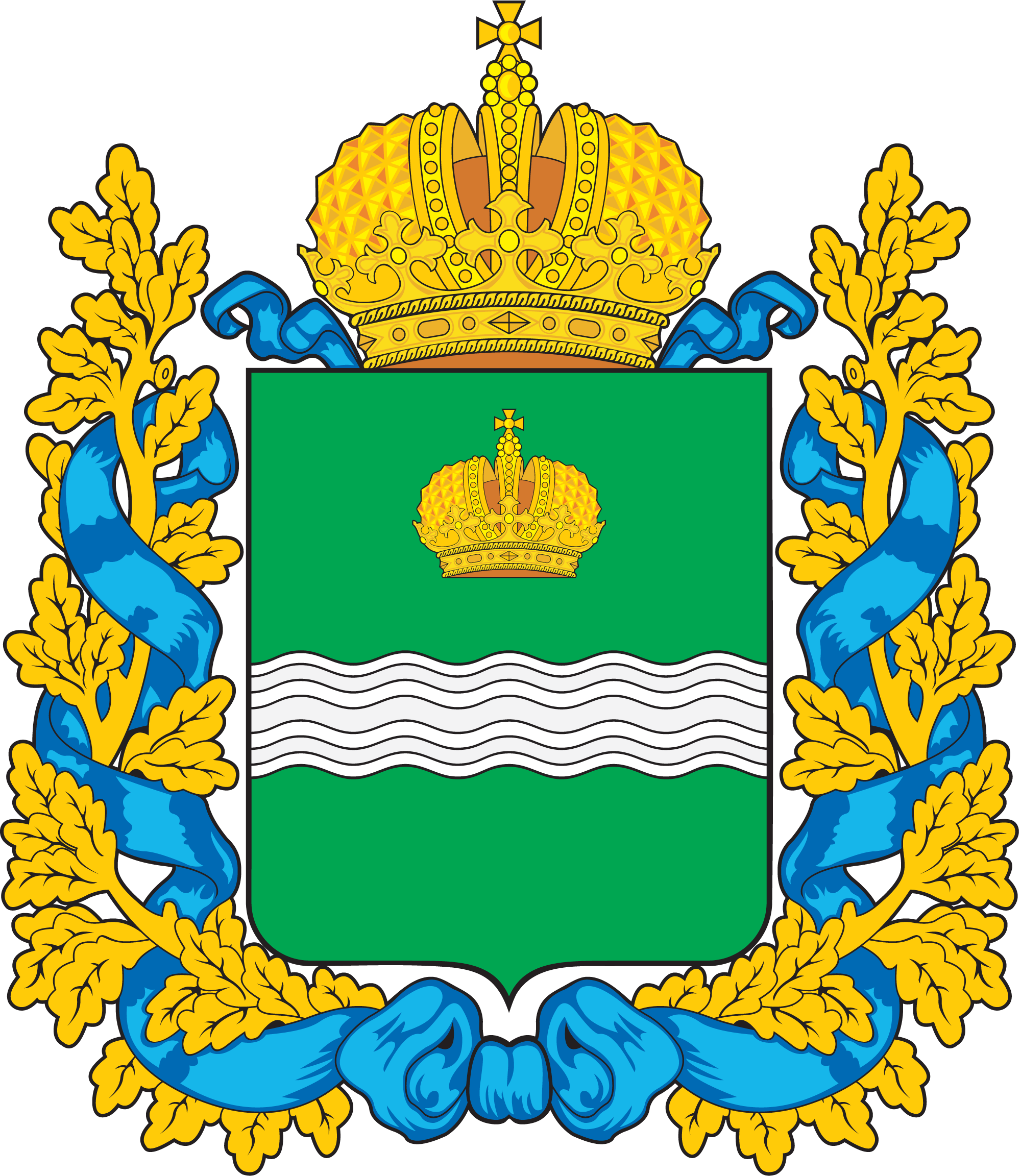 Уполномоченный по защите 
прав предпринимателей
в Калужской области.
Частный центр образования для детей
Конфликтная ситуация на парковке.
Инициирование проверок деятельности.
Проверки деятельности выявили нарушения (пожарная безопасность, претензии по лицензии на ведение образовательной деятельности, санитарные требования).
Рассмотрение в суде первой инстанции заявления Прокуратуры о прекращении деятельности.
Уполномоченный вступил в дело в процессе судебного разбирательства.
Районный суд вынес решение о прекращении деятельности.
Областной суд отменил решение районного суда на основании аргументов Уполномоченного.
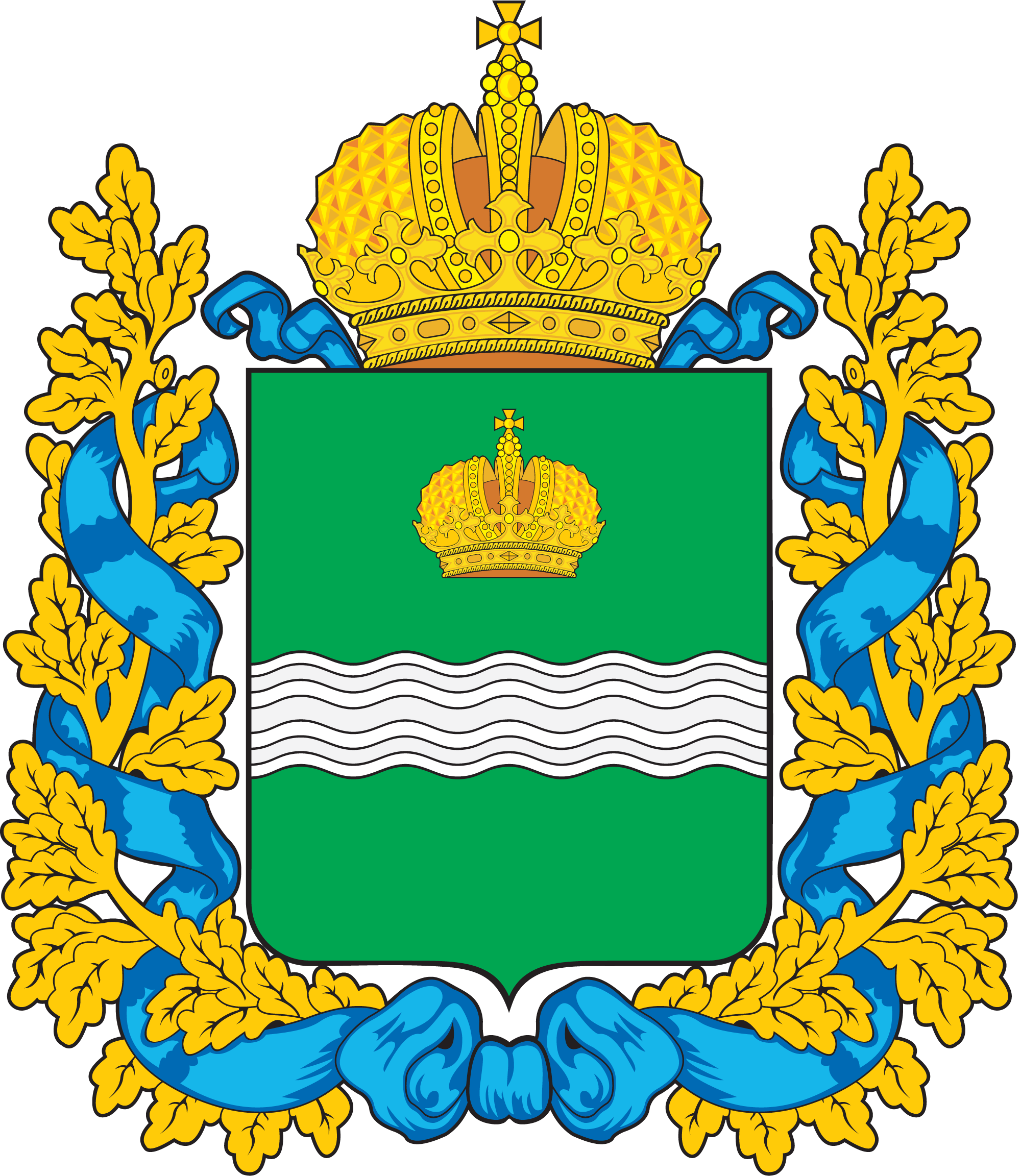 Уполномоченный по защите 
прав предпринимателей
в Калужской области.
Агропредприятие по доработке и калибровки натуральных оболочек
Инвестор профинансировал строительство, оснащение и запуск в эксплуатацию предприятия по доработке и калибровке натуральных оболочек, получаемых из кишечного сырья домашних животных.
В сложном процессе мероприятий по вводу в эксплуатацию районная ветеринарная станция отказала в заключении договора оказания ветеринарных услуг.
Ветеринарная станция основывалась на том, что санитарно-защитная зона предприятия не соответствует требованиям законодательства.
Без заключения договора на сопровождение продукции предприятия в части ветеринарно-санитарной экспертизы и выдачи необходимых сопроводительных документов запуск предприятия был невозможен.
Спор решился с участием Уполномоченного в досудебном порядке во взаимодействии с органами Прокуратуры, предприятие запустило производственный процесс.
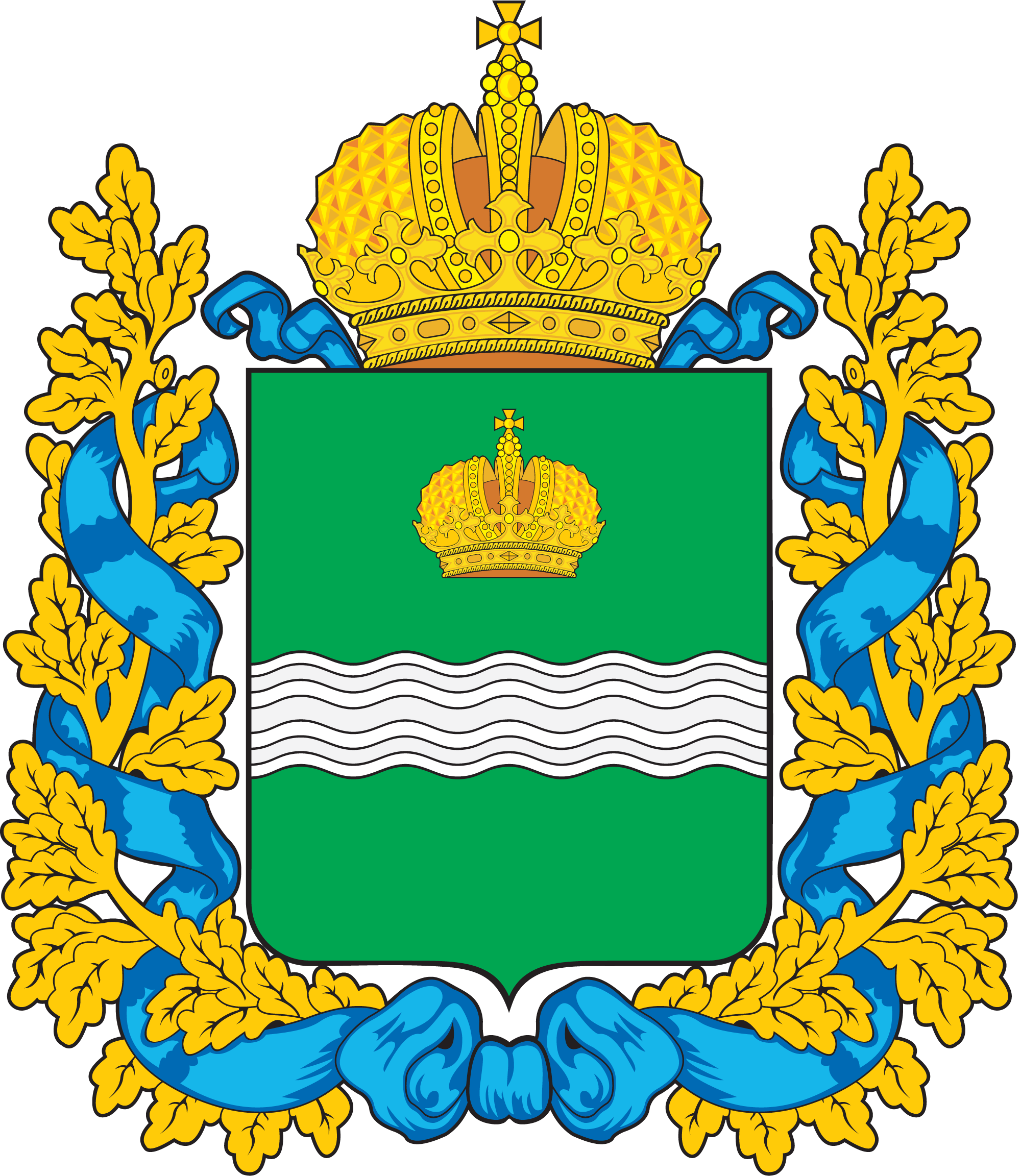 Уполномоченный по защите 
прав предпринимателей
в Калужской области.
Последствия комплексных кадастровых работ
Администрация района выступила заказчиком проведения комплексных кадастровых работ в отдельной части территории муниципального образования.
Координаты земельного участка одного из предпринимателей меняются и Администрация уточняет его границы. Оказывается, что предприниматель использует часть земельного участка муниципального образования.
Администрация обращается в районный суд с иском об освобождении «самовольно занятого земельного участка».
С участием Уполномоченного дело из районного суда переводится в Арбитражный суд.
С участием Уполномоченного права предпринимателя защищаются в Арбитражном суде. Процесс не завершен.
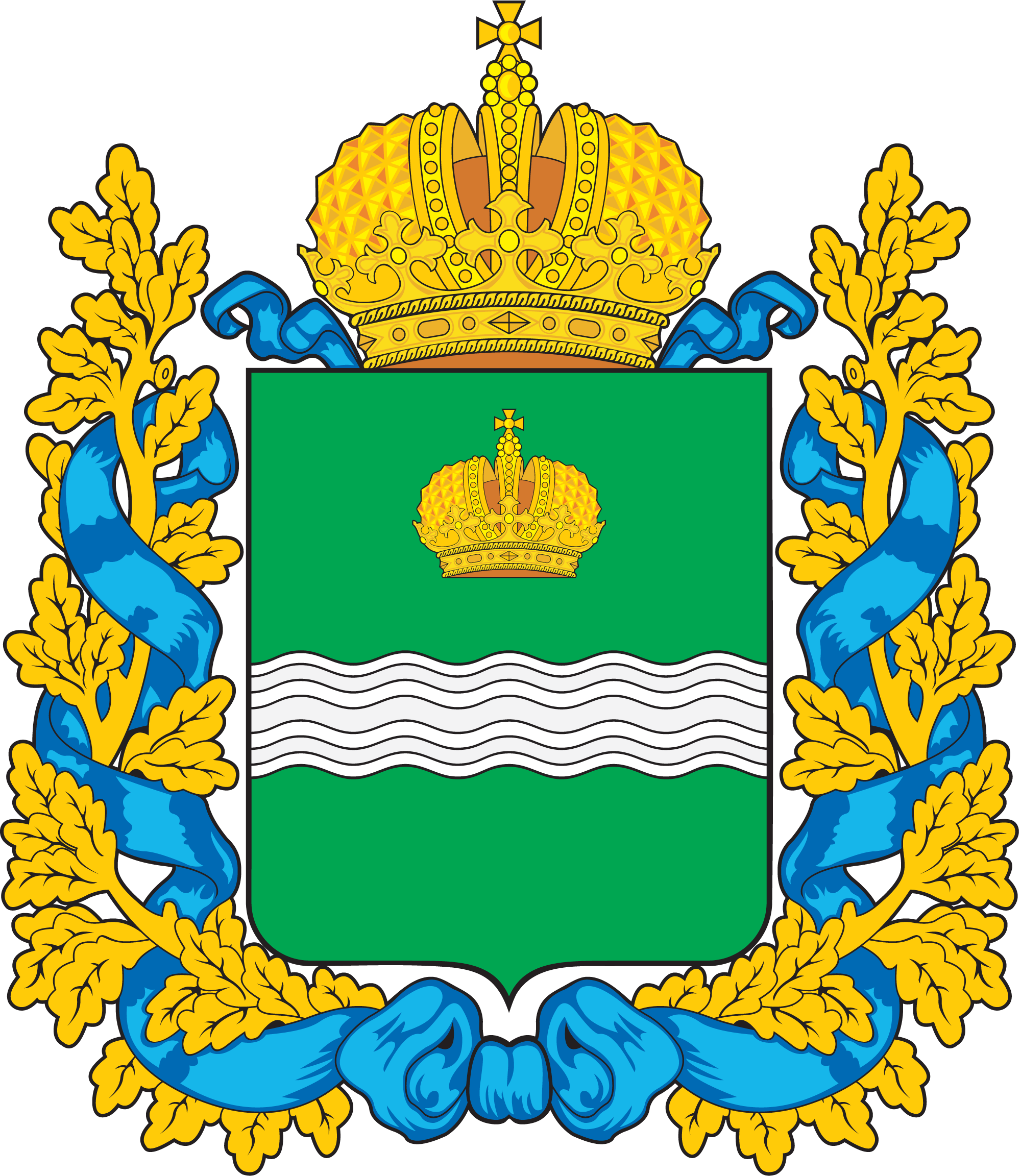 Уполномоченный по защите 
прав предпринимателей
в Калужской области.
Гостиница – ввод в эксплуатацию
Предприниматель построил гостиницу, но ввод в эксплуатацию оспорила Прокуратура.
Оказалось, что разрешение на строительство ранее было получено, но не подкреплено всеми необходимыми документами.
Уполномоченный вступил в процедуру на досудебном этапе, предложил способ решения проблемы в судебном порядке и в последующих судебных разбирательствах помог предпринимателю выиграть спор с Администрацией
В результате предприниматель смог оформить право собственности на здание гостиницы и осуществлять предпринимательскую деятельность.
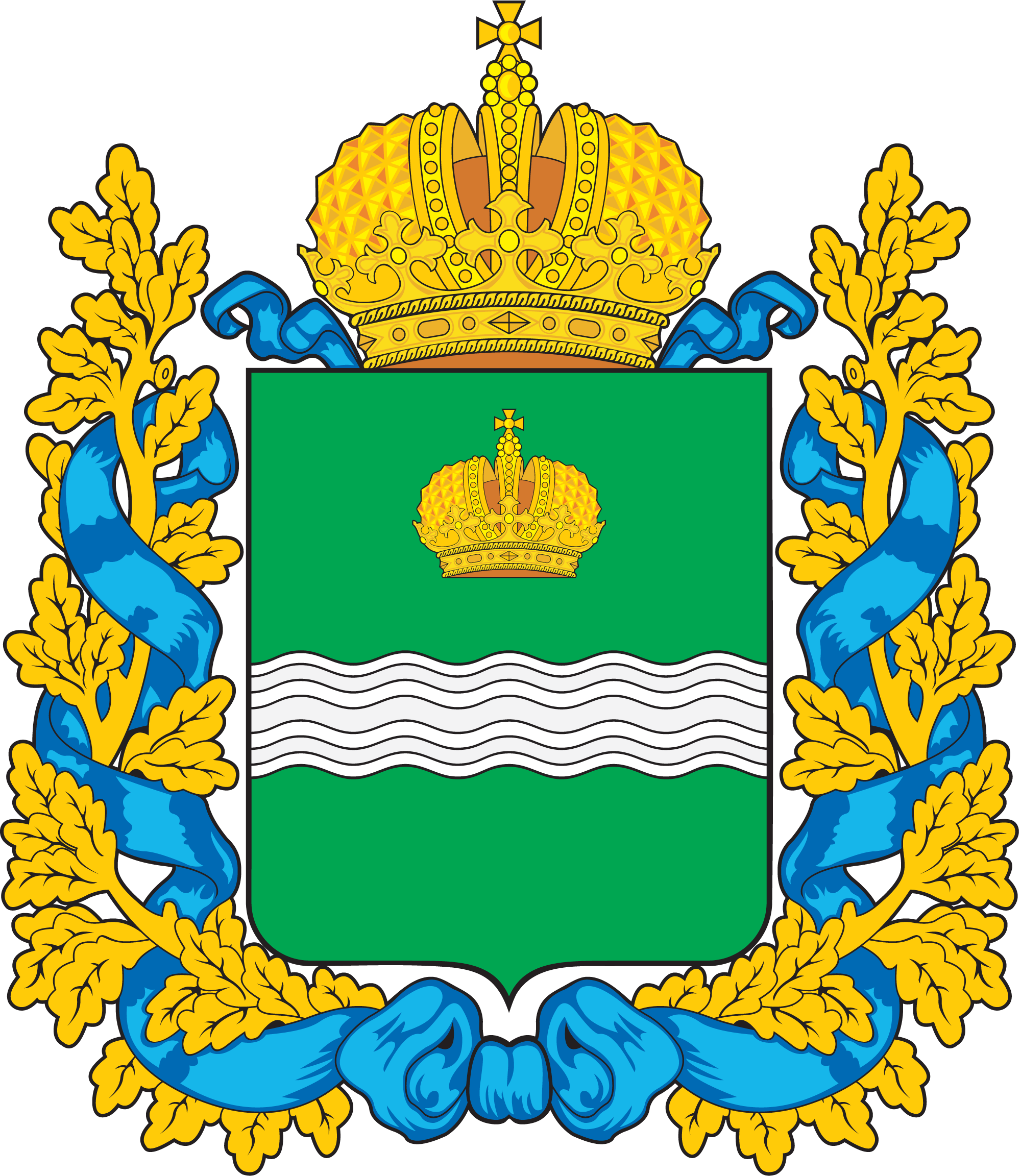 Уполномоченный по защите 
прав предпринимателей
в Калужской области.
Линейный объект на участке лесного фонда.
Предприниматель выкупил земли сельхозназначения для выращивания овощей.
Проезд к земельному участку возможно было организовать через узкую лесополосу (лесной фонд).
Предпринимателю предоставлен участок лесного фонда в аренду для строительства проезда (линейный объект) к его земельному участку.
Арендовав участок, предприниматель получил разрешение на строительство проезда к земельному участку с автодороги через лесополосу.
Необходимая часть деревьев была вырублена с выполнением обязательств посадки деревьев в другом месте.
Надзорные органы оспорили действия органа власти, который предоставил участок в аренду, аргументируя тем, что не были проведены торги.
Законодательство устанавливает, что если объект «линейный», то процедура торгов не проводится, но вопрос о линейности объекта оказался спорным.
Уполномоченный разбирается в создавшейся ситуации.
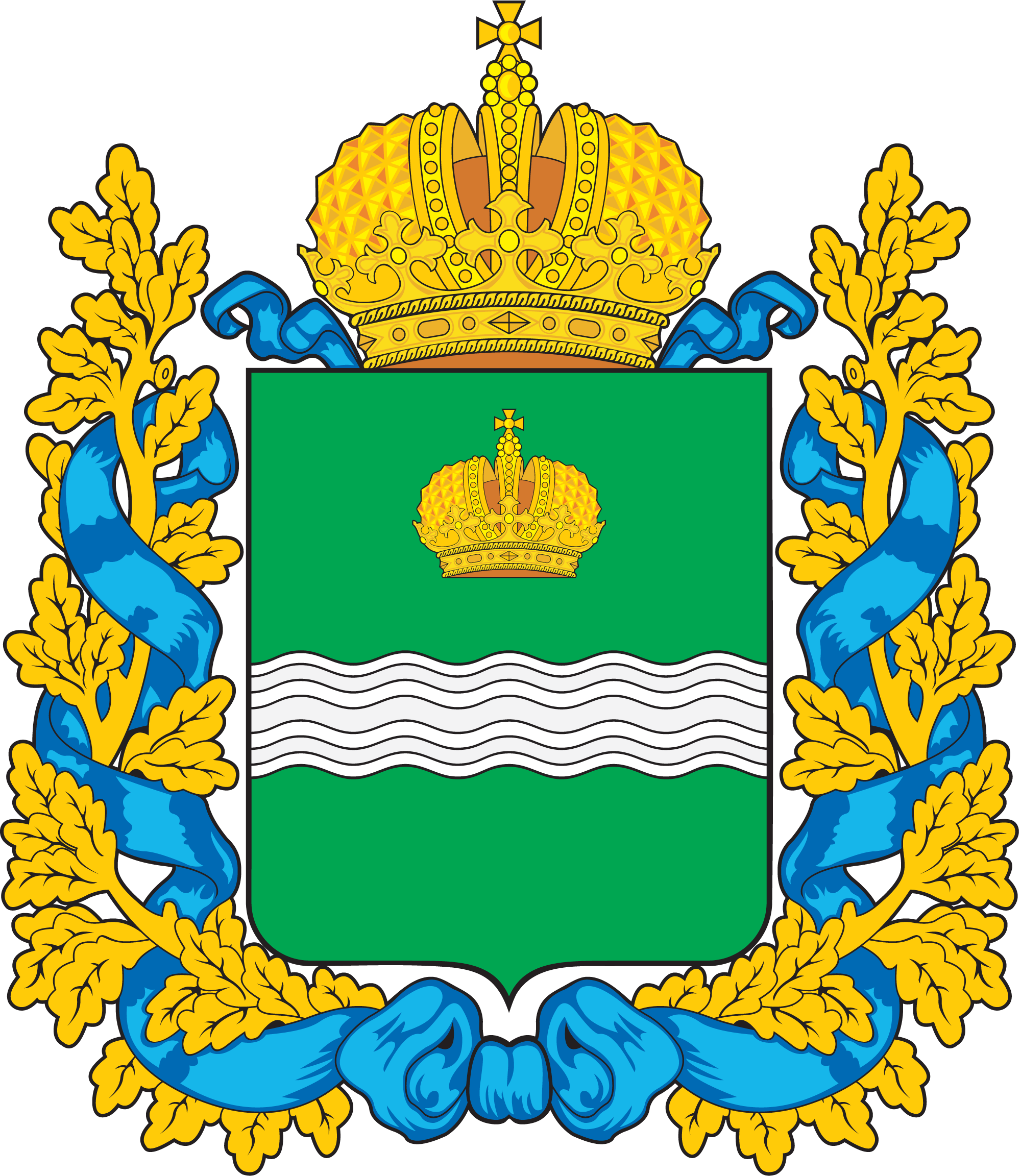 Уполномоченный по защите 
прав предпринимателей
в Калужской области.
Рейды по исполнению правил благоустройства.
Орган местного самоуправления организовал рейды по проверкам исполнения правил благоустройства в городе.
В состав рейдовых групп входили представители Администрации, правоохранительных органов и общественности.
Акцент в проведении контроля был сделан на невыполнение правил благоустройства предпринимателями, осуществляющими розничную торговлю. Сложилась практика применения к ним штрафных санкций.
В результате работы Уполномоченного во взаимодействии с органами Прокуратуры рейдовые внепроцессуальные проверки предпринимателей прекратились.
Дальнейший контроль осуществляется в соответствии с законодательством и основной мерой воздействия является предупреждение.
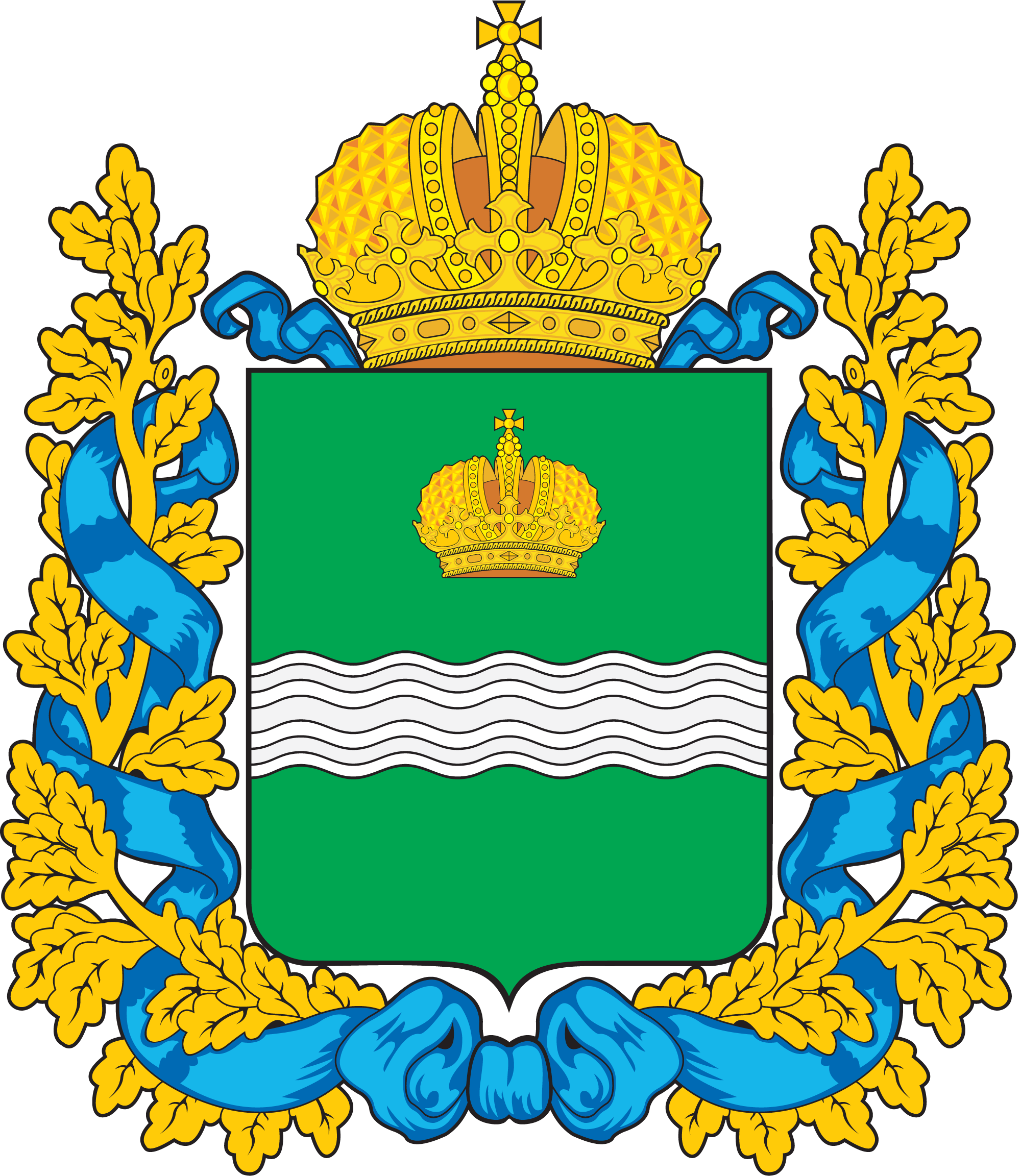 Уполномоченный по защите 
прав предпринимателей
в Калужской области.
Нарушения миграционного законодательства.
Производственное предприятие имеет ОКВЭДы «Производство» и «Розничная торговля», для производственной деятельности предприятие использует труд мигрантов, а розничную торговлю не ведет.
После сдачи миграционной отчетности государственный орган инициировал наложение штрафа за нарушение Постановления Губернатора о запрете привлечения мигрантов в сфере розничной торговли.
Уполномоченный участвует в судебных разбирательствах и помогает производственному предприятию доказать, что сам по себе открытый ОКВЭД не является основанием для привлечения к ответственности.
Судебное разбирательство не завершено.
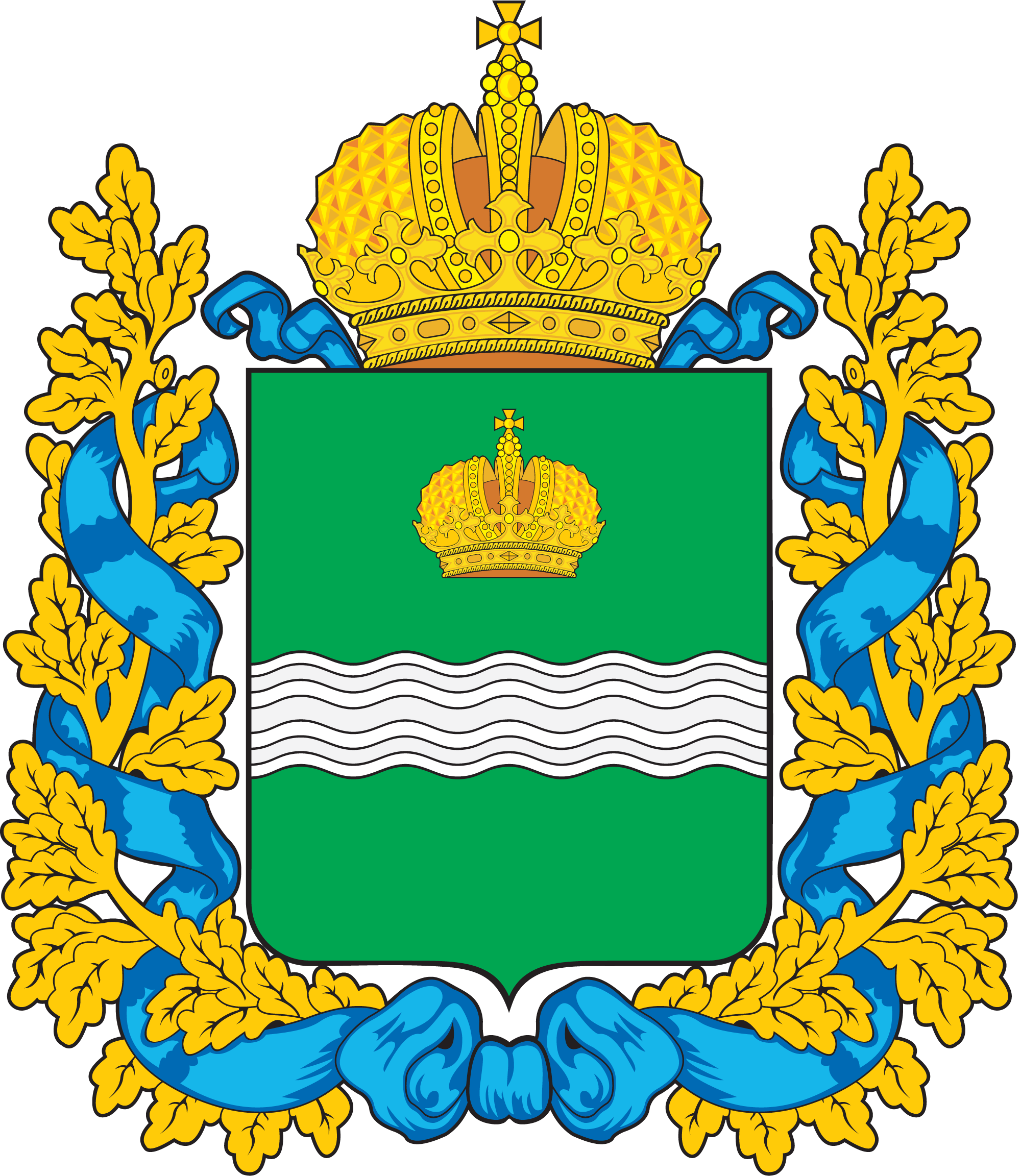 Уполномоченный по защите 
прав предпринимателей
в Калужской области.
Нарушения миграционного законодательства.
В ходе рейда выяснилось, что при Хлебопекарне есть розничная точка – прилавок для торговли свежими хлебобулочными изделиями.
В пекарне часть персонала мигранты, работающие по патенту.
В производстве труд мигрантов использовать можно, а в розничной торговле - нельзя.
Полиция утверждает, что за прилавком в розничной точке был мигрант. Владелец пекарни утверждает, что за прилавком в розничной точке труд мигрантов не использовался. Дополнительных доказательств нет ни с одной, ни с другой стороны.
Уполномоченному этот факт известен из практики работы.
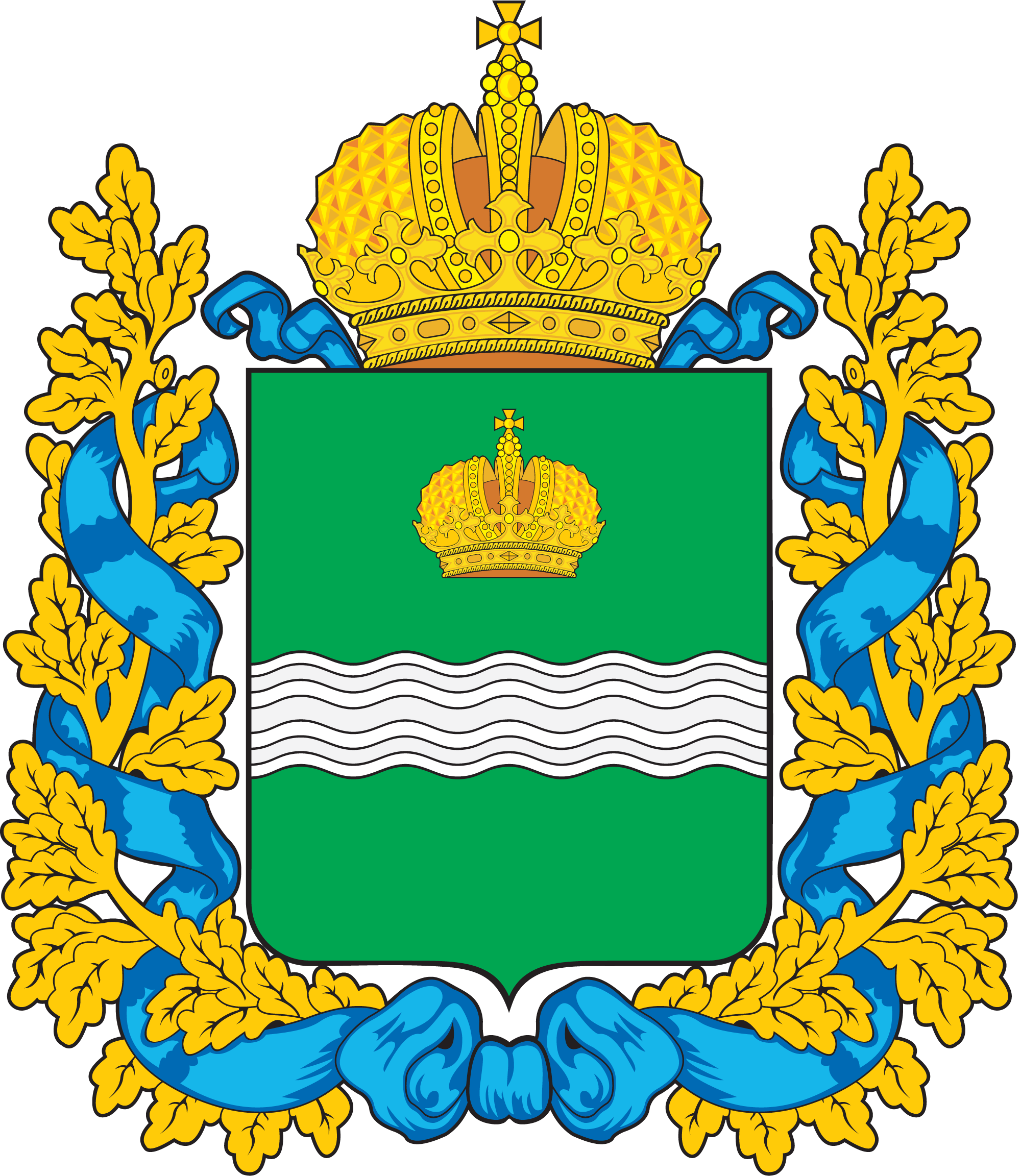 Уполномоченный по защите 
прав предпринимателей
в Калужской области.
Спасибо за внимание!


Косинский Анатолий Аскольдович, тел.: 8-903-814-50-00
Сайт: https://ombudsmanbiznes40.ru/